Zygotic genome activation by the totipotency pioneer factor Nr5a2
Presented by Nivedha Srinivasan
TABLE OF CONTENTS
01
02
Background + Introduction
Hypothesis
03
04
Procedure
Results
01
Introduction
ZGA, Pioneer Transcription Factors, etc.
Zygotic Genome Activation (ZGA)
Zygotic Genome Activation is a crucial process that occurs after fertilization in early embryonic development.
activation of the zygote’s own genome
allows it to start producing its own RNA and DNA 
essential for the development of the embryo 
triggered by maternally provided pioneer transcription factors
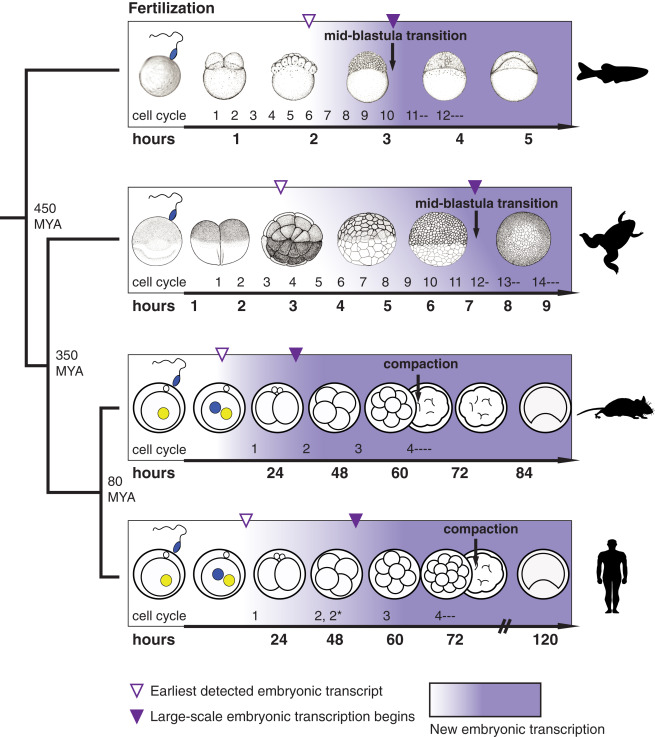 [Speaker Notes: the transcription factors that initiate ZGA are NOT conserved throughout species 

 ZGA: highly specialized cell - the oocyte - is fertilized and transformed into a zygote that gives rise to an embryo that will develop into a newborn]
Pioneer Transcription Factors
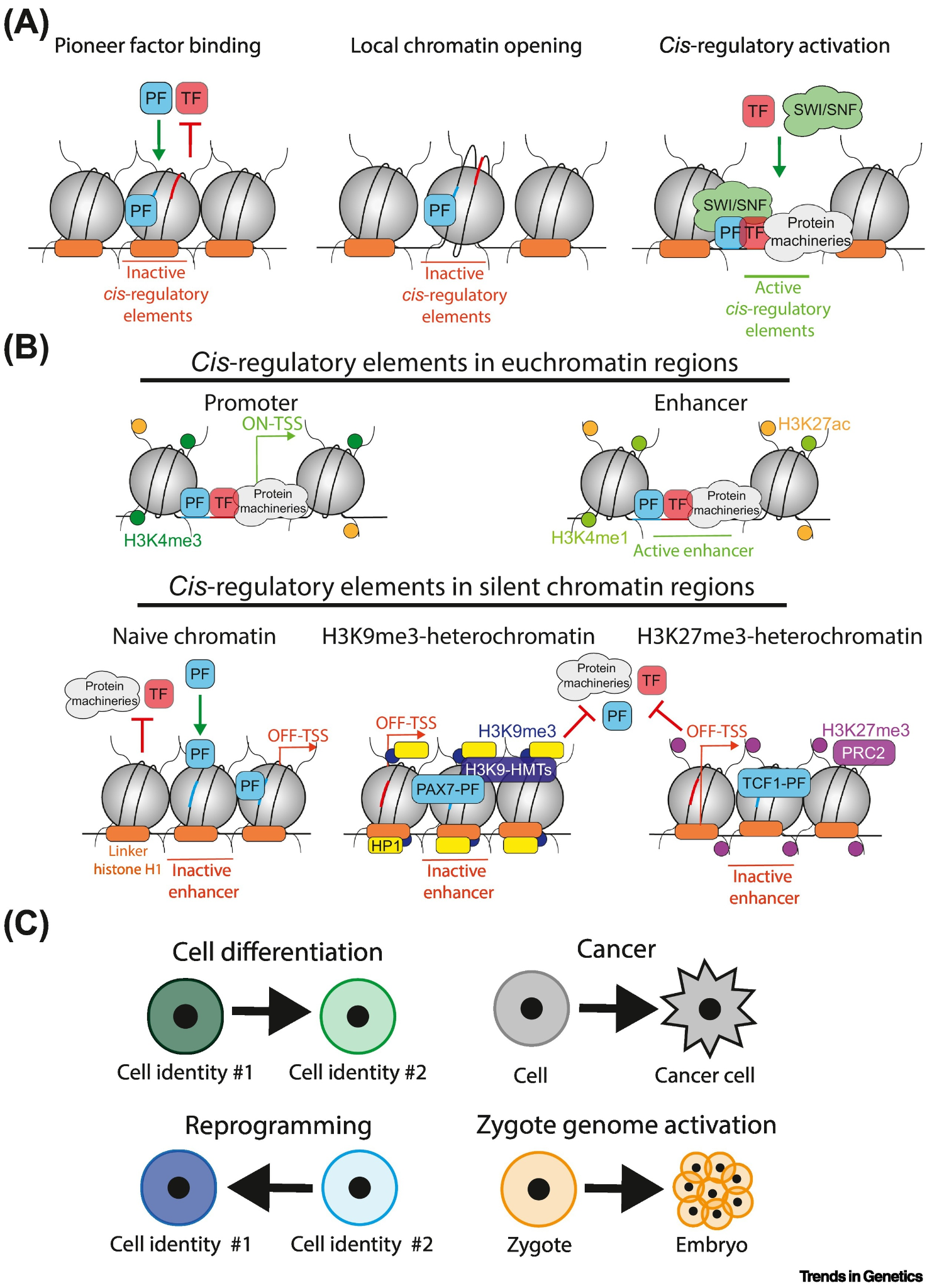 Pioneer transcription factors play an important role in gene regulation, especially during early development and cell differentiation.

proteins that can bind to tightly packed chromatin and initiate gene activation 
can bind to specific DNA sequences and remodel chromatin structure
help establish gene expression patterns, especially during ZGA
Nr5a2 and Esrrb
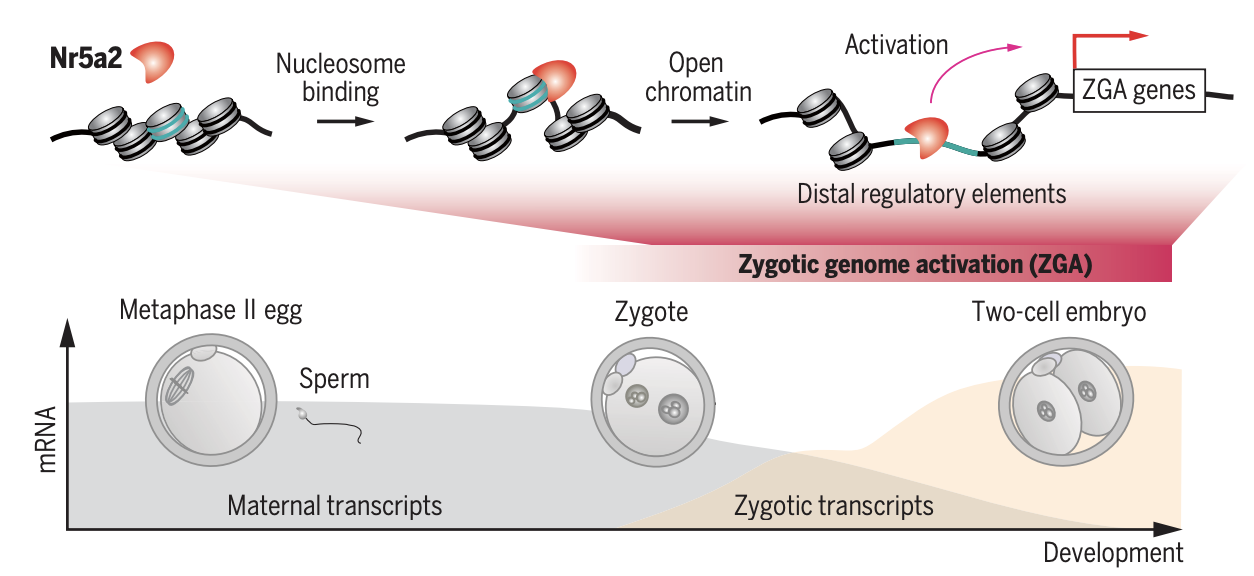 The two transcription factors being tested in this experiment are Nr5a2 and Esrrb.

Nr5a2:
Nuclear receptor subfamily 5 group A member 2
acts as a transcription factor + metabolic sensor
Esrrb:
Estrogen-related receptor beta
key role in the development of embryonic stem cells
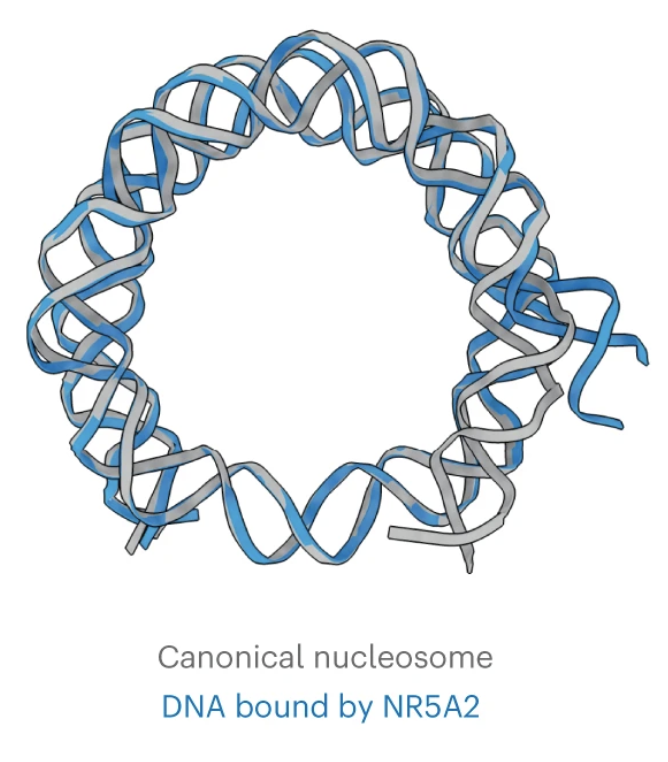 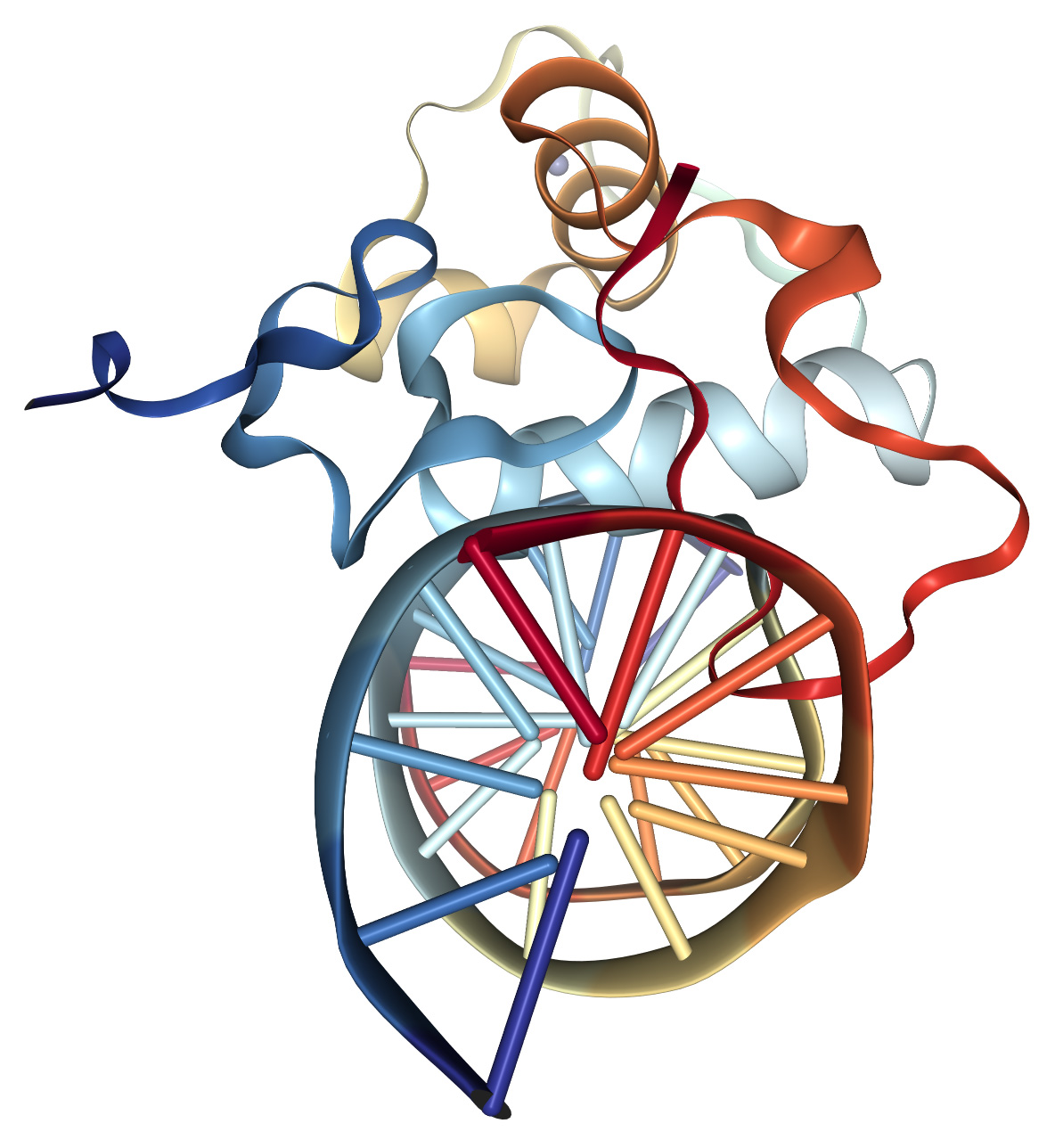 SINE B1/Alu retrotransposable elements
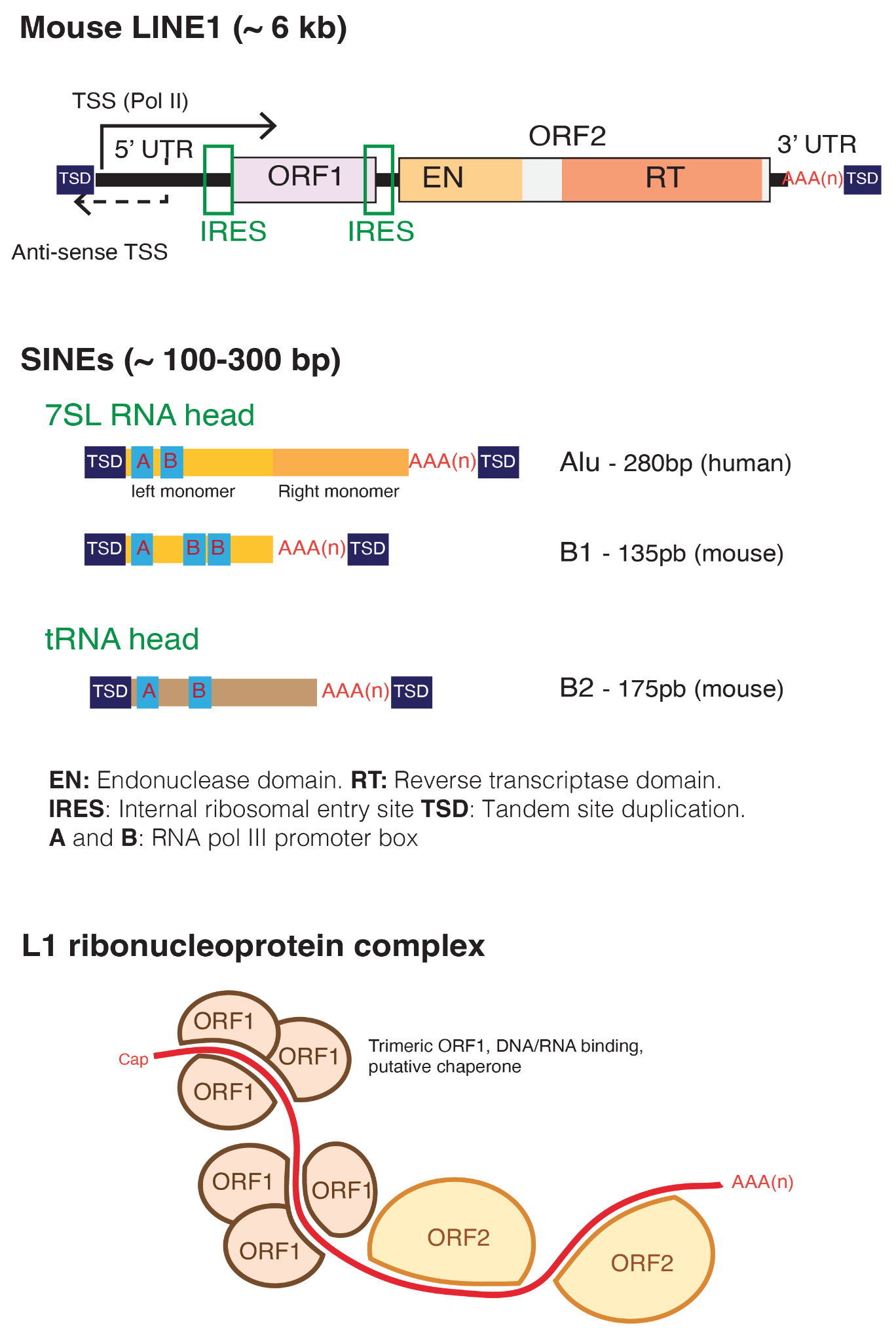 SINE B1/Alu retrotransposable elements are components of the genome that play significant roles in gene regulation, evolution, and disease.
influence gene expression
contribute to genomic diversity and evolution by generating new gene variants

Retrotransposition:
replicate by using an RNA intermediate to copy themselves from one part of the genome to another.
02
Hypothesis
Hypothesis
The researchers hypothesized that motifs would be more abundant in the DNA regions that regulate ZGA genes. 

They aimed to find key regulators of ZGA and believe that the absence of these regulators would prevent transcription of ZGA genes and growth beyond the two-cell stage.
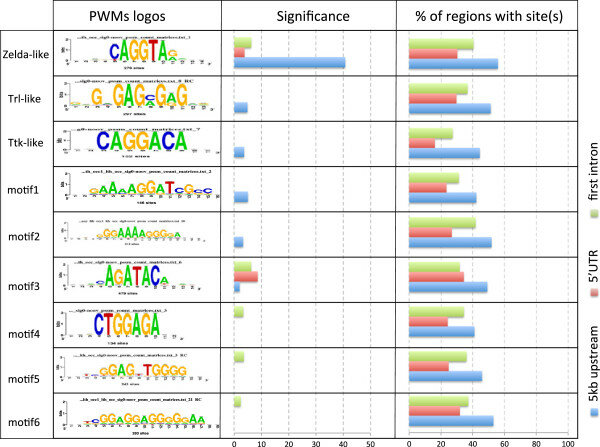 [Speaker Notes: The researchers hypothesized that certain DNA sequences, called motifs, recognized by proteins that control the activation of genes during ZGA, would be more abundant in the DNA regions that regulate ZGA genes. To investigate this, they combined motif searches with experiments that disrupted gene activity in mouse embryos. Their aim was to identify the key proteins responsible for initiating ZGA. They proposed that when these proteins bind to their motifs, they make the DNA accessible for ZGA to occur. Without these proteins, ZGA genes would not be activated, preventing the embryo from progressing beyond the two-cell stage, when the main phase of ZGA happens in mice.


TWO CELL STAGE - where the main phase of ZGA occurs in mice

Two-cell stage: The first division of the zygote produces two cells, called blastomeres. These two cells are the embryo at its earliest stage of development.
This stage typically occurs within the first day or two after fertilization in many animals, including humans. It is an important part of embryonic development, leading to further divisions and the formation of a more complex organism.]
03
Procedure
Procedure
Researchers did experiments where:
the receptors were knocked out - causing death around implantation 
they used SR 1848 to block Nr5a2 - both in early stages and late stages
they used ZGA-FISH to visualize and count new ZGA transcripts in early embryos 
they treated embryos with triptolide - blocked RNA polymerase II
they used the “Trim-Away” method to degrade protein - reduced ZGA transcripts by 43%
they used CUT&Tag on two-cell embryos - allowed them to track where Nr5a2 and other proteins attach to the genome
04
Results
SR 1848
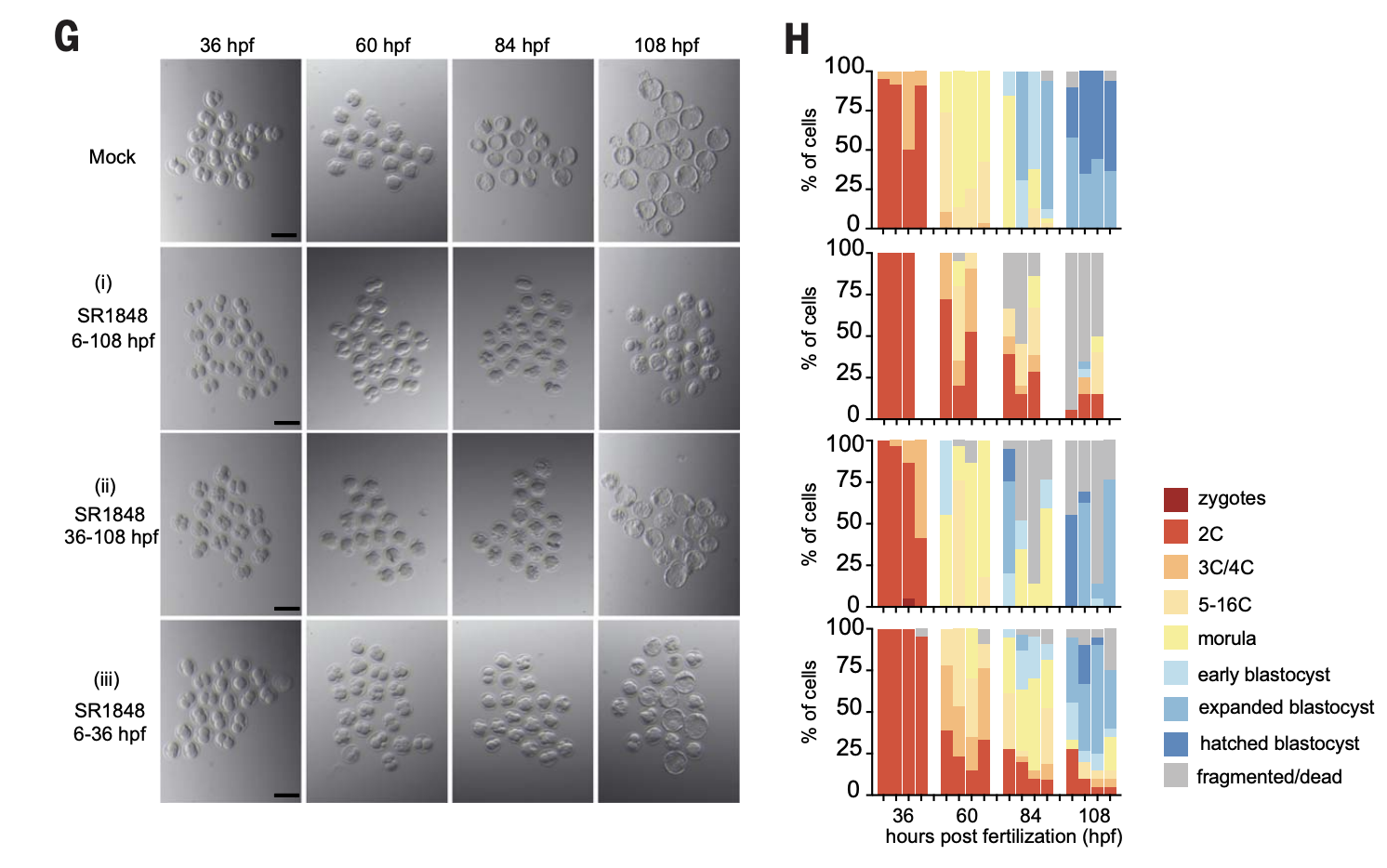 EARLY STAGES: 
failure to form blastocysts 
died 108 hours post fertilization (hpf)
LATE STAGES:
two cell stage (36 hpf onward)
a less severe phenotype
still affected by the treatment
[Speaker Notes: mock - controls treated with DMSO
6-108 hpf - treated with SR1848 throughout that time - most phenotypically different - most dead (gray bars) 
36-108 hpf - treated with SR1848 throughout that time - less severe phenotype - second most gray bars
6-36 hpf - caused a developmental delay but makes up for it over time 
suggest that Nr5a2 plays multiple roles in development, including a hitherto unknown function between fertilization and the two-cell stage]
ZGA FISH: TRIPTOLIDE + SR 1848
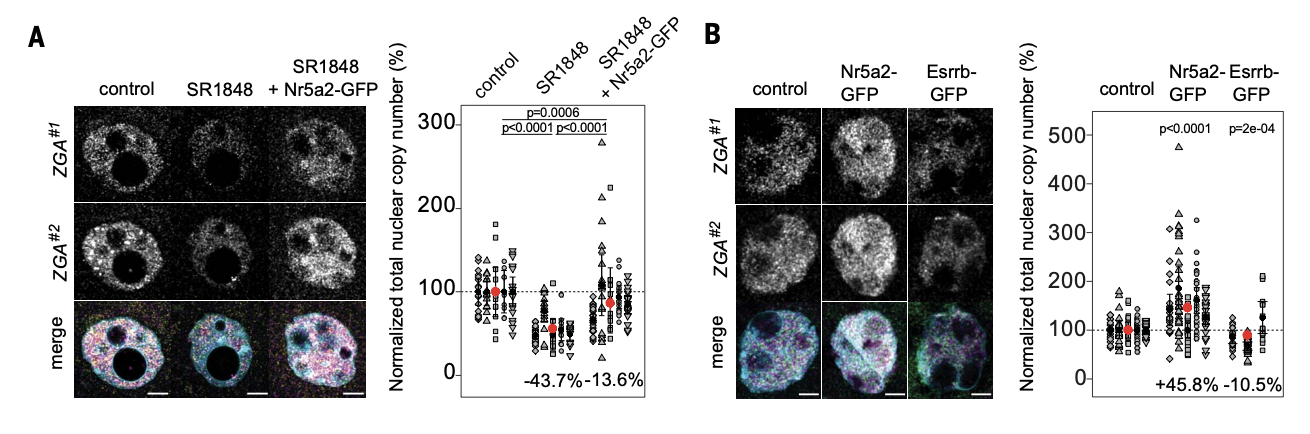 ZGA-FISH: 2 probes designed to detect ZGA transcripts quantified by FISH analysis algorithms
two cell embryos treated with triptolide had 62% less nuclear transcripts copied when compared to the DMSO controls
dose dependent reduction of ZGA transcripts when treated with SR 1848
further suggests that Nr5a2 regulated ZGA
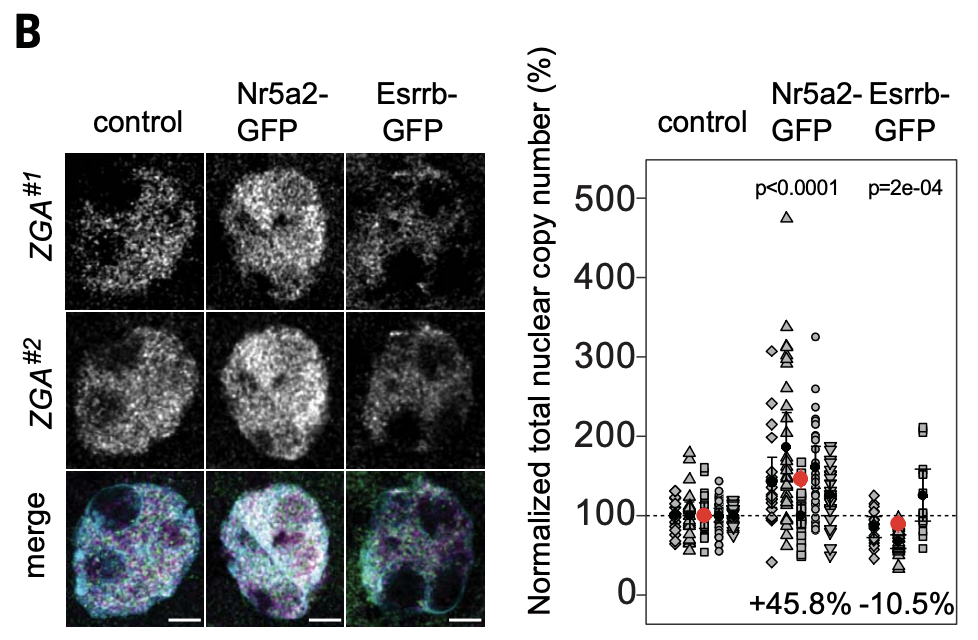 [Speaker Notes: 20 and 40% for 5 and 10 mM of sr 1848

SR1848- treated embryos were microinjected with mRNA encoding orphan nuclear receptors (fig. S5C). Esrrb–green fluorescent protein (GFP) was ineffective in rescuing ZGA

By contrast, Nr5a2-GFP, Nr5a1-GFP, and Nr2c2-GFP rescued ZGA to nearly control levels (Fig. 2A and fig. S5, E and F). This shows that the inhibitor is not a generic suppressor of transcription and supports the notion that SR1848 inhibits ZGA by inactivating Nr5a2 (because the other two are not detectable in early embryos).]
Trim-Away
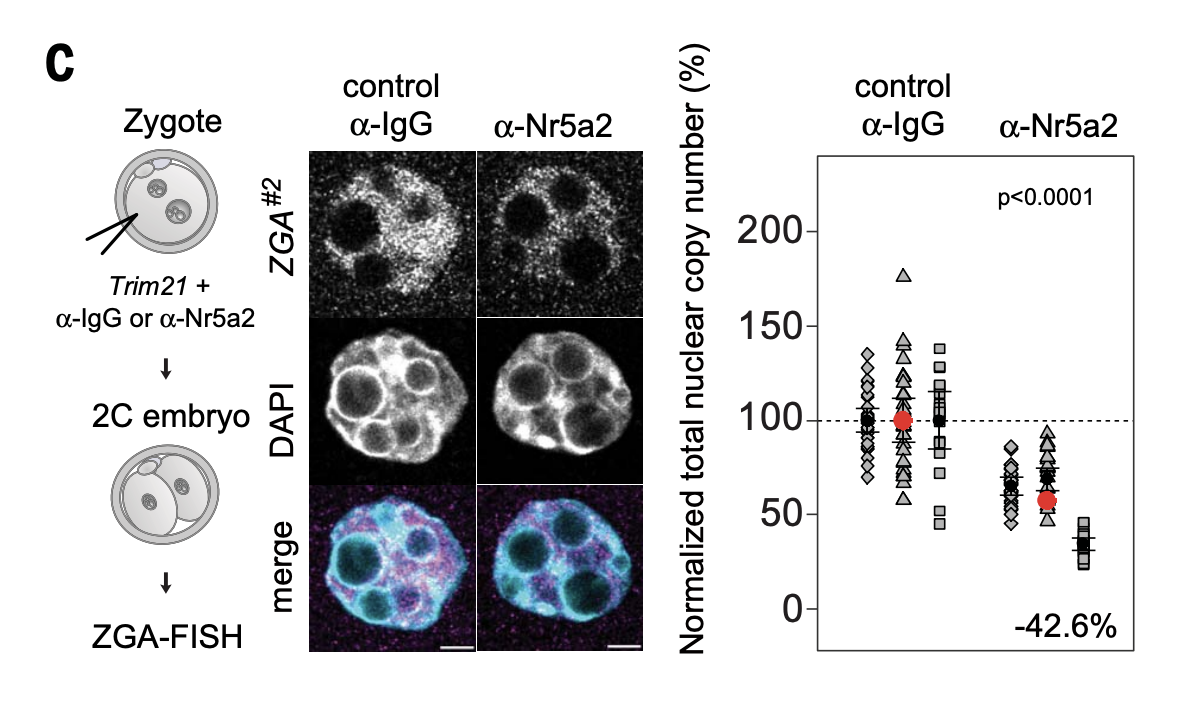 target endogenous Nr5a2 for degradation 
injected two different Nr5a2 antibodies
 resulted in a 43% reduction of ZGA transcripts 
RNA mediated knockdown of Nr5a2 in oocytes and two cell embryos 
early two cell embryos - resulted in 27% reduction of ZGA transcripts 
negligible in late two cell embryos
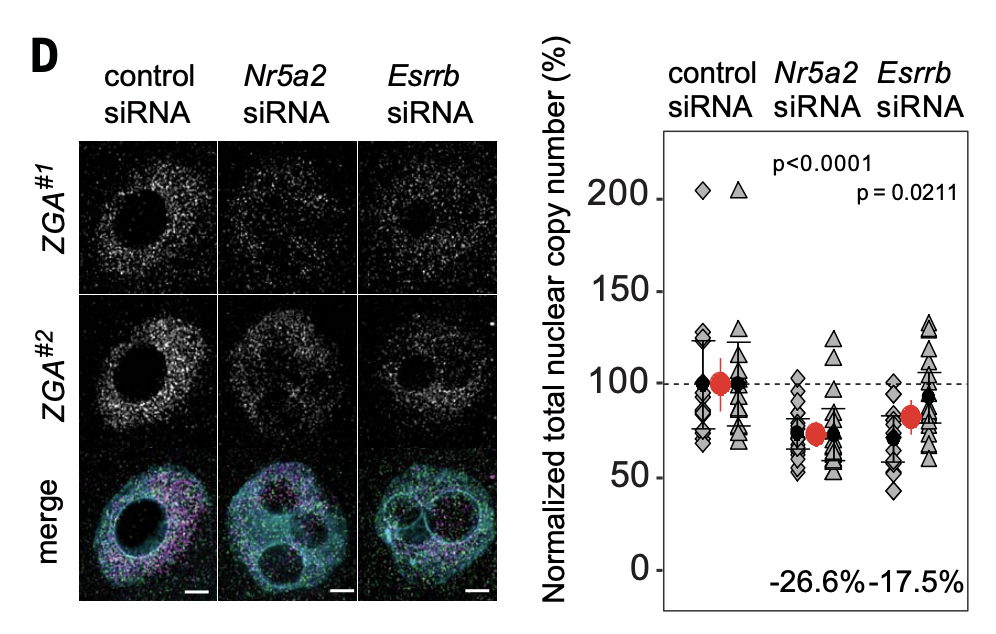 Trim-Away
exmaing ZGA genome wide: performed single-embryo RNA sequencing of two cell embryos
up and down regulation of transcripts 
strong decrease in Nr5a2 in SR 1848 treated embryos 
fewest Nr5a2 transcripts = strong knockdown embryos = repression of Nr5a2 transcription 
Nr5a2 inhibition affected downregulation of more genes than Nr5a2 knockdown
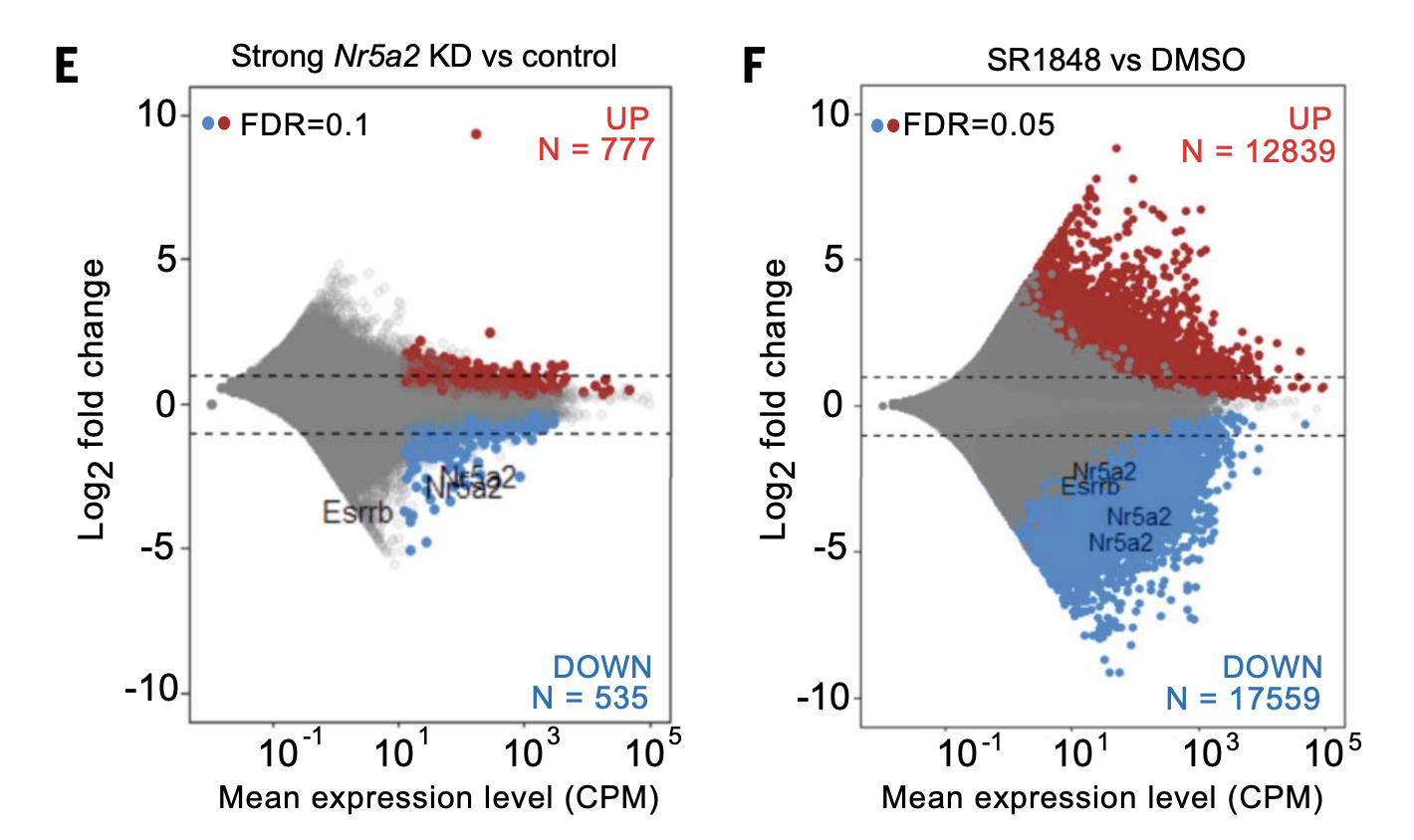 [Speaker Notes: Overall, Nr5a2 inhibition resulted in downregulation of 5891 genes, including 1809 of the strictly defined ZGA genes, corresponding to 72% of ZGA genes (Fig. 2G and fig. S7F). By contrast, Nr5a2 knockdown resulted in downregulation of only 448 genes, including 197 ZGA genes
knockdown through RNA, and material protein contribution could make up for the loss of Nr5a2
SR 1848 directly inhibits the Nr5a2 protein 
another possibility is because the inhibitor targets multiple transcription factors]
CUT & Tag
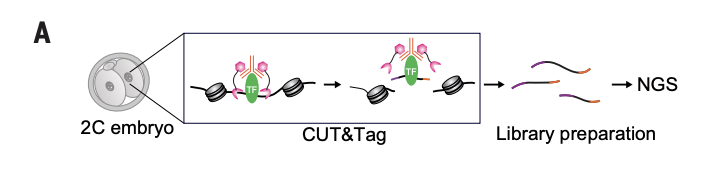 adapted CUT & Tag and compared results with published data 
70% of Nr5a2 peaks and 54% of Esrrb peaks overlapped with SINE B1/Alu
suggests that SINE B1/Alu retrotransposons are major targets for Nr5a2 and Esrrb in two-cell embryos
distance from transcription start sites of ZGA genes to Nr5a2 peaks
Nr5a2 peaks were closer to ZGA genes (20.52 kb)  than non-ZGA genes (73.55 kb)
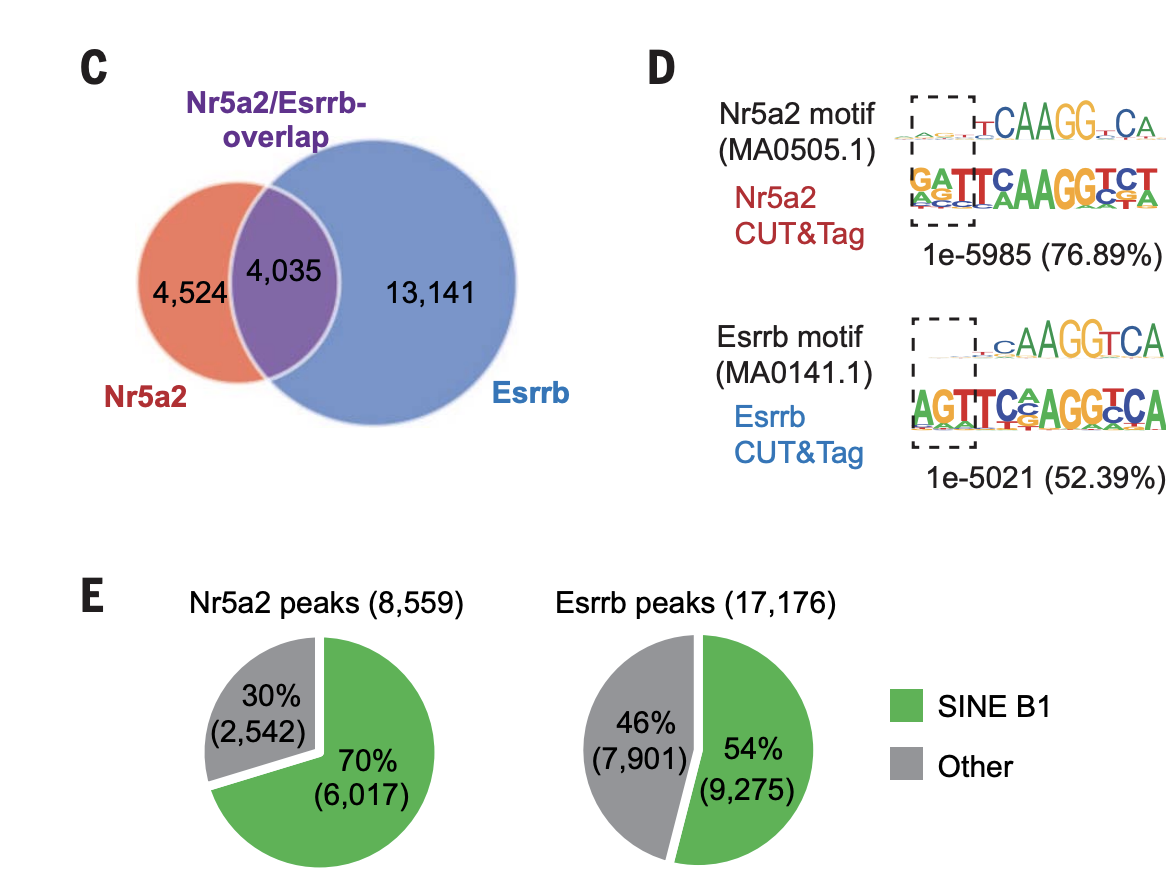 [Speaker Notes: cut & tag = cleavage under targets and tagmentation for ultralow-input samples
determine whether Nr5a2 binds in the vicinity of ZGA genes in two cell embryos 
down-regulation of gene expression was also inversely correlated with Nr5a2 occupancy
optimized conditions for Nr5a2 and Esrrb and obtained trans factor binding profiles using 300 two cell embryos
analyze the correlation between gene expression changes during ZGA and Nr5a2 occupancy, we conservatively defined occupancy as the sum of Nr5a2 CUT&Tag signals over Nr5a2 motifs in the 8-kb upstream region of genes (fig. S10F). The gene expression changes between G2-phase zygotes and two-cell stages were significantly higher for genes with higher Nr5a2 occupancy, and stronger gene expression changes correlated with increased Nr5a2 occupancy

 shows the overlap of Nr5a2 and Esrrb peaks in two cell embryos
D shows the DNA sequences of Nr5a2 and Esrrb and the three nucleotides that extended from them which were found by CUT & Tag
E shows how a large majority of targets for both proteins were SINE B1 / Alu retrotransponsons]
Does Nr5a2 function as a pioneer factor?
data shows the Nr5a2 and Esrrb are consistent with pioneer activity 
first hallmark of pioneer factors
suggest that Nr5a2 binding promotes opening of chromatin 
developed a method called ChARM
over 492 DARs showed loss of accessibility, and over ½ of the DARs overlapped with Nr5a2 CUT & Tag peaks in two cell embryos
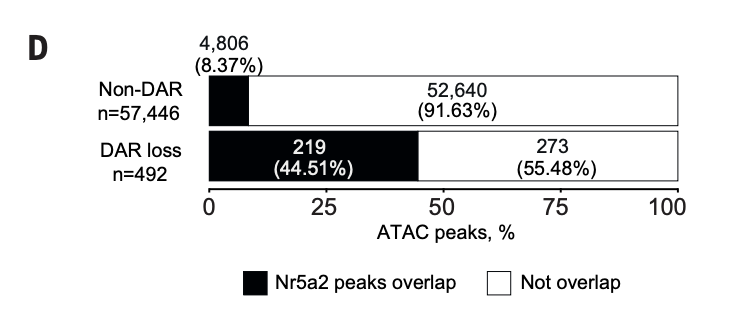 [Speaker Notes: tested whether Nr5a2 is required for chromatin opening at sites where it is bound
changes in accessibility at TSSs were correlated with gene expression changes 
over 492 differentially accessible regions (DARs) showed loss of accessibility 
half of the DARs overlapped with Nr5a2 CUT & Tag peaks in two cell embryos

SeEn-seq was used to show that Nr5a2 nucleosome complex forms in motif-dependent manner and bound preferentially at entry-exit sites of nucleosome
this is how Oct4-Sox2 and GATA3 bind to nucleosomal DNA
used EMSA to examine binding specificity to naked DNA]
Does Nr5a2 function as a pioneer factor?
data shows the Nr5a2 and Esrrb are consistent with pioneer activity 
the second hallmark of pioneer factors
Nr5a2 binds nucleosomal DNA in vitro 
SeEn-seq was used to show Nr5a2 
bound preferentially at entry-exit sites of nucleosome
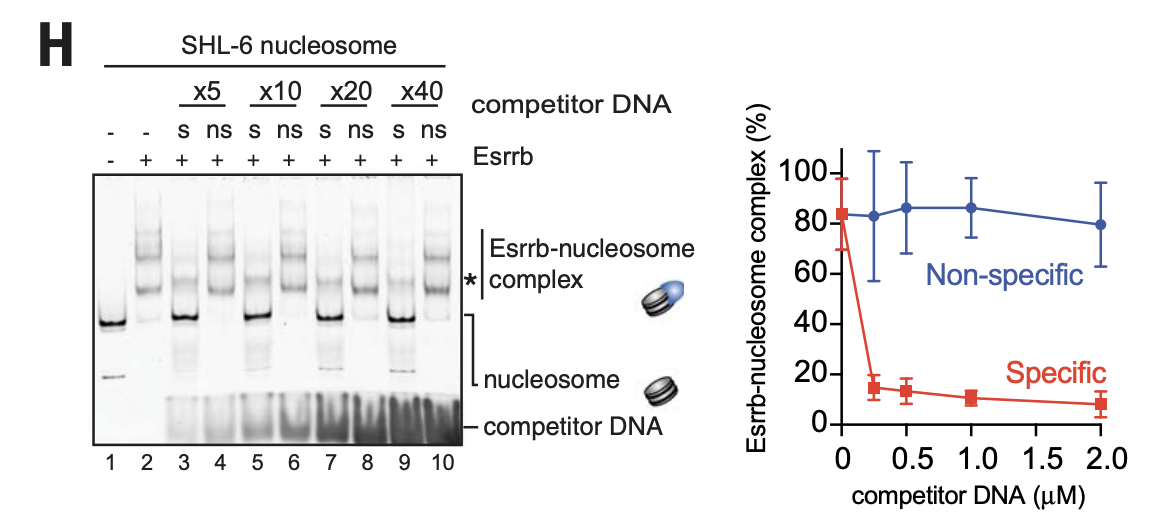 [Speaker Notes: tested whether Nr5a2 is required for chromatin opening at sites where it is bound
changes in accessibility at TSSs were correlated with gene expression changes 
over 492 differentially accessible regions (DARs) showed loss of accessibility 
half of the DARs overlapped with Nr5a2 CUT & Tag peaks in two cell embryos

SeEn-seq (Selected Engagement on Nucleosome sequencing) was used to show that Nr5a2 nucleosome complex forms in motif-dependent manner and bound preferentially at entry-exit sites of nucleosome
this is how Oct4-Sox2 and GATA3 bind to nucleosomal DNA
used EMSA to examine binding specificity to naked DNA]
In Summary:
Nr5a2’s role in ZGA 
plays a major role in turning on ZGA genes
binds specifically to SINE B1/Alu retrotransposable elements 
regulates more than 15% of ZGA genes
Pioneer factor activity
follows the two hallmarks of pioneer transcription factors
Evolutionary impact
role of Nr5a2 is evolutionary conserved across different species 
suggests that this protein may have an ancient role in early development 
Totipotency and pluripotency
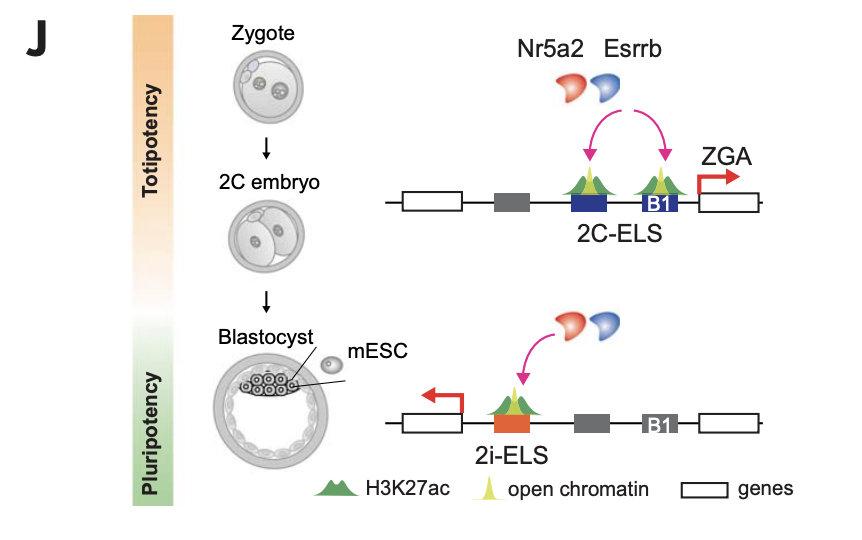 [Speaker Notes: we propose that Nr5a2 acts locally to promote chromatin opening and functions as a pioneer factor to initiate ZGA in mouse embryos

same transcription factors are important for totipotency and later for pluripotency during mammalian development

next step: How these transcription factors selectively establish cell type–specific enhancers remains to be determined

data show that nuclear receptor NR5A2 suppresses the growth of glioblastomas and neuroblastomas]
References
Account - GeneCards Suite. (n.d.). https://www.genecards.org/cgi-bin/carddisp.pl?gene=NR5A2
Al Mamun, A., Abu Sufian, M., Uddin, S., Sumsuzzman, D., Jeandet, P., Safiqul Islam, M., Zhang, H.-J., Kong, A.-N., & Sarwar, S. (2022). Exploring the role of senescence inducers and senotherapeutics as targets for anticancer natural products. European Journal of Pharmacology, 928, 174991. https://doi.org/10.1016/j.ejphar.2022.174991
Gassler, J., Kobayashi, W., Gáspár, I., Ruangroengkulrith, S., Mohanan, A., Hernández, L. G., Kravchenko, P., Kümmecke, M., Lalic, A., Rifel, N., Ashburn, R. J., Zaczek, M., Vallot, A., Rico, L. C., Ladstätter, S., & Tachibana, K. (2022). Zygotic genome activation by the totipotency pioneer factor Nr5a2. Science, 378(6626), 1305–1315. https://doi.org/10.1126/science.abn7478
Kaya-Okur, H. S., Wu, S. J., Codomo, C. A., Pledger, E. S., Bryson, T. D., Henikoff, J. G., Ahmad, K., & Henikoff, S. (2019). CUT&Tag for efficient epigenomic profiling of small samples and single cells. Nature Communications, 10(1). https://doi.org/10.1038/s41467-019-09982-5
Oh, J., Xu, J., Chong, J., & Wang, D. (2019). Structural and biochemical analysis of DNA lesion-induced RNA polymerase II arrest. Science Direct, 159–160. https://www.sciencedirect.com/science/article/pii/S1046202318303001?via%3Dihub
UniProt. (n.d.). https://www.uniprot.org/uniprotkb/Q61539/entry
Veniaminova, N., Vassetzky, N., & Kramerov, D. (2007). B1 SINEs in different rodent families. ScienceDirect, 89(6), S0888754307000535. https://www.sciencedirect.com/science/article/pii/S0888754307000535